受験者の皆さまオンライン入試の実施について
千葉大学大学院
専門法務研究科
オンライン入試の実施について次の２点にわけて説明します
出願から入試当日までの流れ
受験者が事前に準備するもの
◆出願から入試当日までの流れ
①　出願（必要書類の提出）
②　受験票の受領
③　Google Workspaceアカウントの受領
④　Zoomミーティング​ID・パスワードの受領
⑤　接続確認テストの実施
⑥　受験（試験当日）
①出願（必要書類の提出）
募集要項に定める必要書類を出願期間内に提出してください。
②受験票の受領
出願書類が受理された後、受験票が送付されます。
受験票は、試験当日の本人確認の際に必要となります。試験当日はいつでも提示できるよう手元にご用意ください。
受験票送付時に、オンライン入試（Zoom）で使用するGoogle WorkspaceアカウントやZoomへの接続方法等についてお知らせします。
③Google Workspaceアカウントの受領
オンライン入試は、Web会議ツール「Ｚｏｏｍ」により実施します。
本学では、Zoomに参加するために「Google Workspaceアカウント（Googleグループウェアサービス）」を使用します。
Google Workspaceアカウントは受験票送付時に通知します。
受験者は大学から受領したこのアカウントによりZoomにサインイン（Googleでサインイン）し、オンライン入試を受験することになります。
④ZoomミーティングID・パスワードの受領
Zoomでは、 「ZoomミーティングID」と「パスワード」を使ってミーティングに参加（面接室に入室）します。
受験者には次のミーティングID・パスワード等が通知されます。
　　✓　ZoomのミーティングID・パスワード 【接続確認テスト及び試験当日用】　　✓　オンライン入試を実施する上での伝達事項連絡事等
接続確認テストは、受験者が試験当日に備えて通信環境や接続手順等を確認するための接続テストです。
ミーティングID等の通知は受験票送付とあわせて行います。
⑤接続確認テストの実施（1/2）
ミーティングID等の通知において指定された日時に「接続確認テスト」を行います。
オンライン入試当日に使用するパソコンを用意します。（あらかじめZoomアプリをインストールしておきます）
大学が発行した以下のアカウント等を用意します。✓ Google Workspaceアカウント・パスワード✓ ZoomのミーティングID・パスワード
Zoomアプリを起動。サインイン画面の「Googleでサインイン」をクリックし、画面の指示に従い、Google Workspaceアカウント、パスワードの順に入力してログインします。
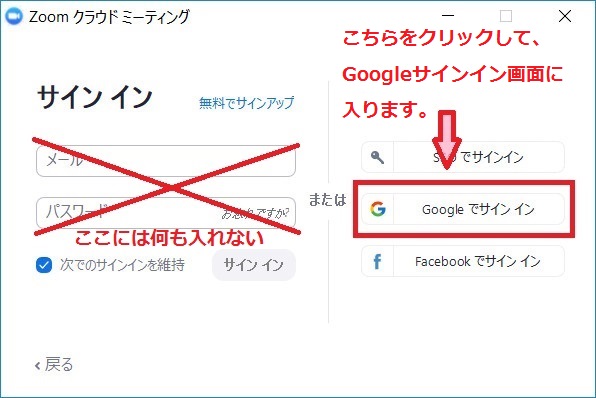 ⑤接続確認テストの実施（2/2）
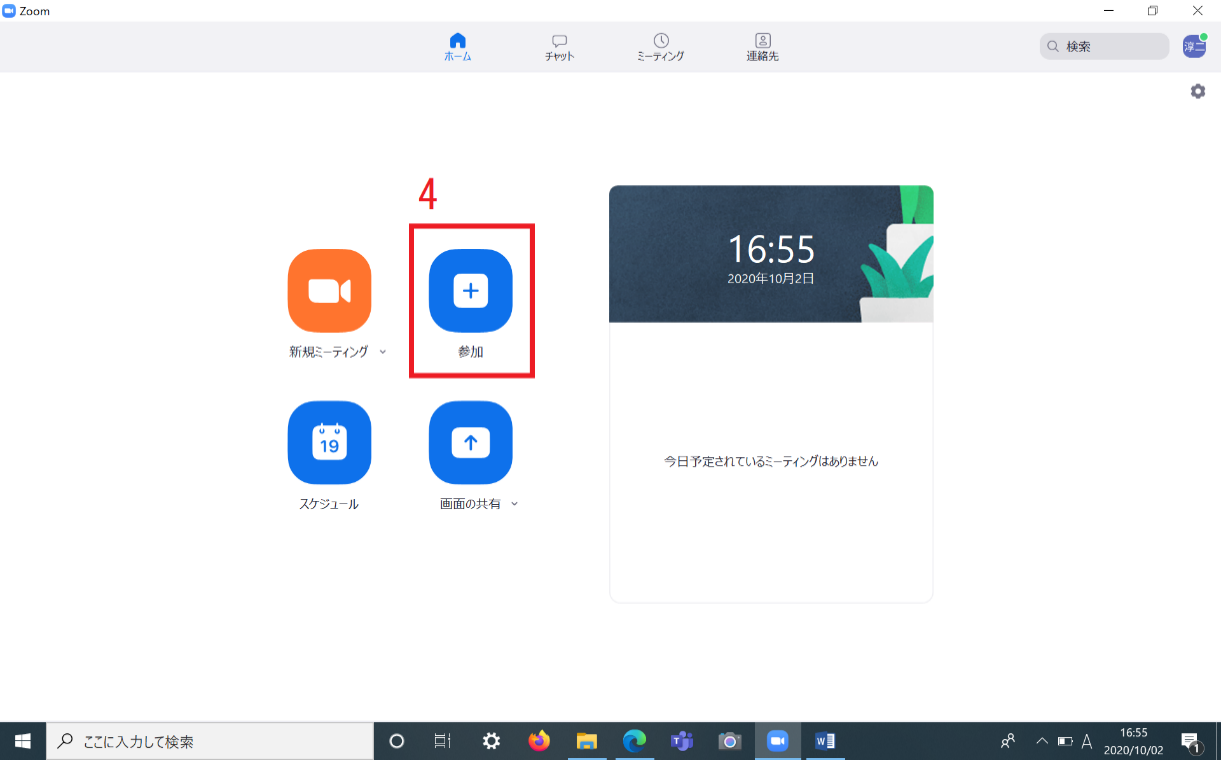 サインインしたら「参加」をクリックし、接続確認テスト用のZoomミーティングIDを入力します。
名前の欄には、受験票に記された「受験番号」を入力します。
「参加」をクリックします。
接続確認テスト用の「パスワード」を入力します。
「ミーティングに参加する」をクリックします。
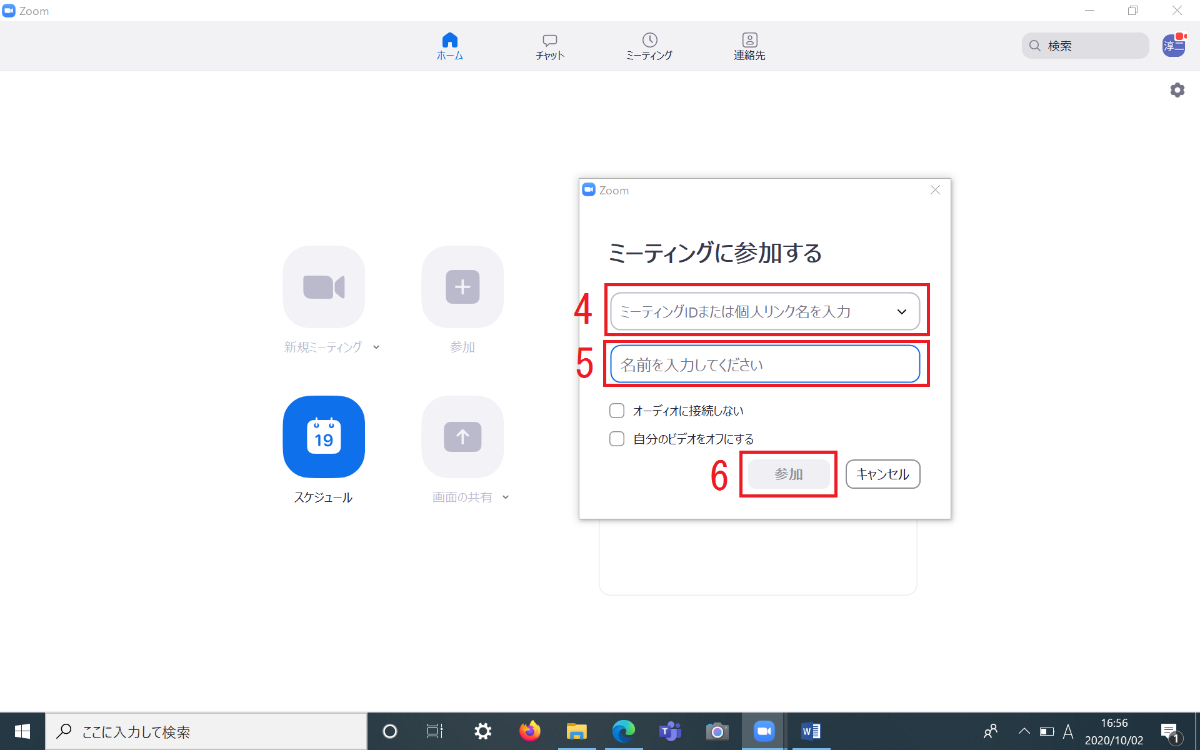 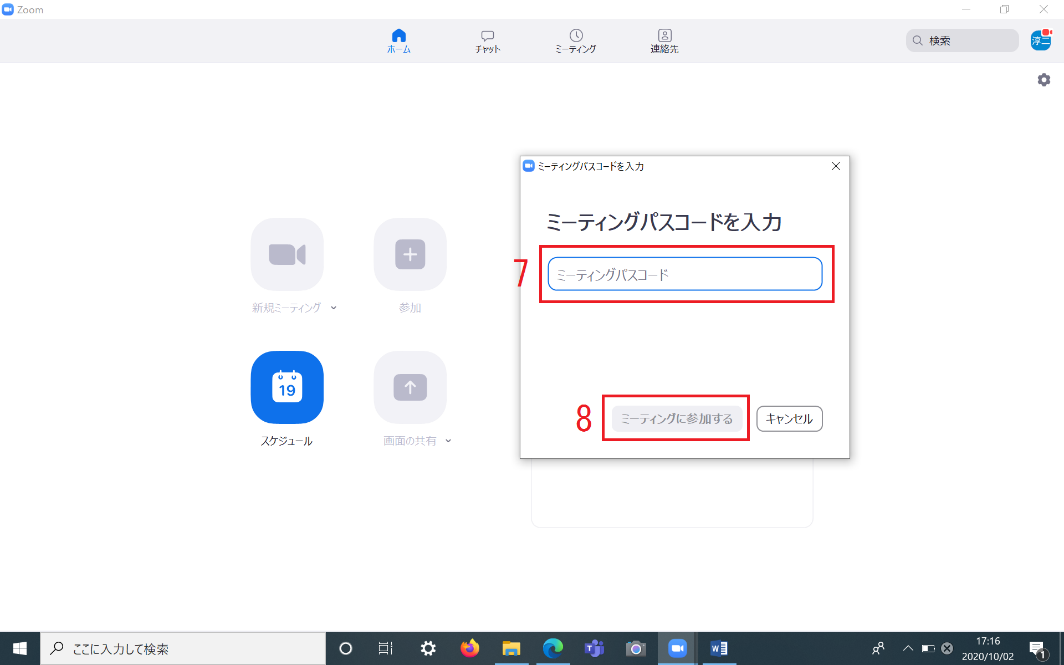 ⑥受験（試験当日）（1/2）
試験当日のおおまなか流れは以下のとおりです。
接続確認テストの時と同じ機器・通信環境で受験してください。
出願先の学部等が指定した時間までにZoomにサインイン（Googleでサインイン）の上、ZoomミーティングIDを使ってミーティングに参加（面接室に入室）します。
名前の欄には、「受験番号」を入力します。
⑥受験（試験当日）（2/2）
「ミーティングに参加」すると、まず「待機室」に入室します。指示があるまでそのまま待機してください。✓ 待機室では「ミーティングのホストは間もなくミーティングへ　の参加を許可します。もうしばらくお待ちください。」の表示。✓ 待機中にチャット機能によるメッセージが表示された場合　はその内容を確認してください。
面接官側の操作で１名ずつ面接室に入室し面接を実施します。
面接終了後、面接官の指示に従って退出してください。
※ 面接中に接続不具合等が発生しても、慌てずに面接官の指示に従って対応してください。
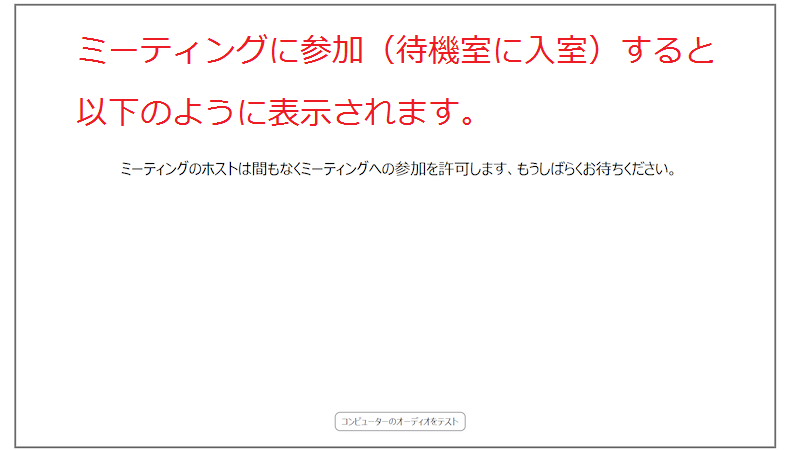 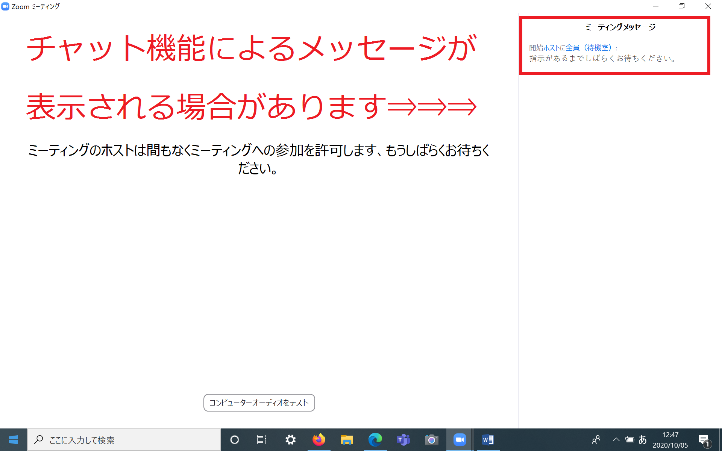 ⑥受験（試験当日）～受験上の注意事項～
接続確認テストの時と同じ機器・通信環境で受験してください（異なる環境等で受験した場合、想定外の不具合等が生じる可能性があります）。
第三者が立ち入らない静かな環境で受験してください（当日、面接官の指示により受験場所を確認する場合があります）。なお、バーチャル背景の使用は認めません。
顔（表情）がよく見える明るい場所で受験してください。本人確認の際にマスクを外すよう指示を出す場合があります。
受験の様子を録画・録音したり、第三者に観覧させたりすることは一切認めません（不正行為とみなす場合があります）。
試験中は全て面接官の指示に従ってください。接続不良など不具合が発生した場合は、慌てずに面接官の指示に従って対応してください。
続いて、受験者の皆さまに事前に準備頂くものについて説明します
次のページへ
◆受験者が事前に準備するもの
受験場所の確保
パソコンなど通信機器の準備
インターネット環境
Zoomアプリのインストール
①受験場所の確保
受験場所は、自宅や所属している大学の構内など、各自で確保してください。
第三者が立ち入らない静かな環境で、受験者の顔（表情）がよく見える明るい場所としてください。
いずれの場所でも、インターネット環境に注意してください
受験場所に関してご不明な点は、事務部にお問い合わせください。
②パソコンなど通信機器の準備
カメラ及びマイク機能のあるパソコンをご用意ください。
カメラ、マイクは外付け製品（別売）を使用しても構いません。
原則としてパソコンによる受験とします。イヤホンやヘッドホン、ヘッドセット等の利用は可能ですが、それらの機器を外すよう求めることがあります。その際は、速やかに指示に従ってください。
スマートフォンやタブレットによる受験は、やむを得ない場合に限ります。できる限り、あらかじめの承認を得てください。
③インターネット環境
接続が安定する光回線などの高速、且つ、有線のインターネット環境を準備してください。
WiFi（無線）環境でも可能ですが、接続状況や通信速度に十分注意してください。
推奨通信速度については、Zoom社ホームページに掲載のシステム要件を適宜参照してください。　⇒　https://support.zoom.us/hc/ja/categories/200101697
また一般的なサイトでも、通信速度の目安は10Mbps以上が望ましいとされています（参考：インターネット上で「通信速度テスト」と検索すると、様々な外部サイトにより速度測定を行うことができます）。
④Zoomアプリのインストール
事前にZoom社ホームページよりダウンロード・インストールしてください。　⇒　https://zoom.us/download　　　【ミーティング用Zoomクライアント】
アプリは定期的に更新情報を確認し、最新版にアップロードしておいてください。
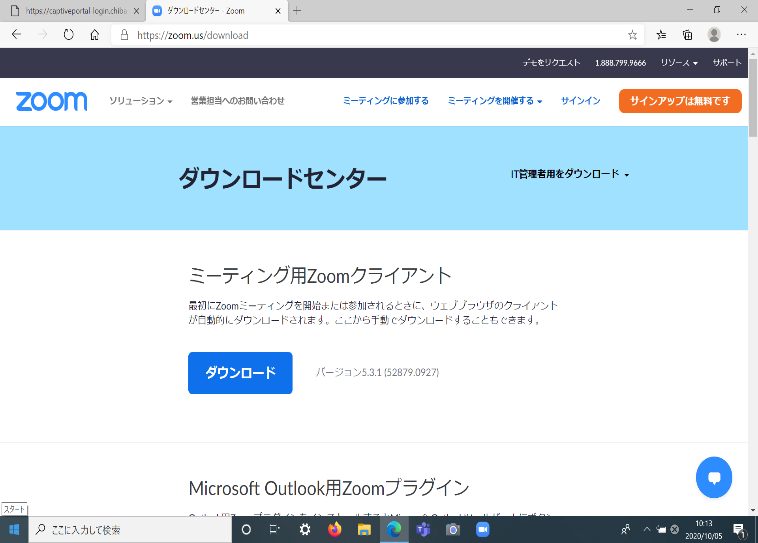